Significant figures
RULES TO MEMORIZE!
1.All measurements are inaccurate 
2.  Precision of measuring device
3.  Human error  
4. Faulty technique
Measurements need to convey precision  

Must include degree of uncertainty  

Sig Figs tell us
Significant figures
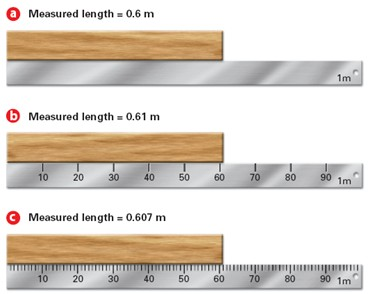 Significant figures in a measurement include
Rule 1
All of the digits that are known precisely plus one last digit that is estimated
Rule 2
Every non-zero digit is significant
Ex: 2.47 = 3 significant figures
Rule 3
Zeros between non- zeros are significant 
ex. 24.0007 – 6 sig figs
Rule 4
Zeros in front of non-zeros are NOT SIGNIFICANT ex. 0.0099 – 2 sig figs
Rule 5
Zeros past a number to the right of a decimal are significant Ex. 43.00 – 4 sig figs
Rule 6
Zeros before understood decimals are NOT SIGNIFICANT ex. 100 – 1 sig fig
Rule 7
Zeros before indicated decimal are significant ex. 100. – 3 sig figs
Rule 8
Counts and exact quantities are infinitely significant ex. 12 eggs in a dozen 5280 ft in 1 mile
Rule 9
Adding and subtracting – retain as many places to the right of the decimal as the original number with the least decimal places.
Rule 10
If you multiply or divide two numbers, the answer is rounded off to the number of significant figures in the least precise term used in the calculation (i.e. the number with the fewest sig figs).